Web Tools for CMS  Simulated Radiation Data
Kevin Powell
Florida A & M University
Supervisors: Dr. Pushpa Bhat and Dr. Leonard Spiegel
Outline
The LHC & CMS 
Simulations Software & Data Sequence
Web Calculator Tool 
Improvements
Summary
The LHC & CMS
Largest and most powerful collider
Accelerates & collides two proton beams
Designed to run 7 TeV beams. Previous runs were at 3.5 TeV and 4 TeV 
Design Luminosity 1034  cm-2 s-1 
Higgs Boson discovery, July 2012
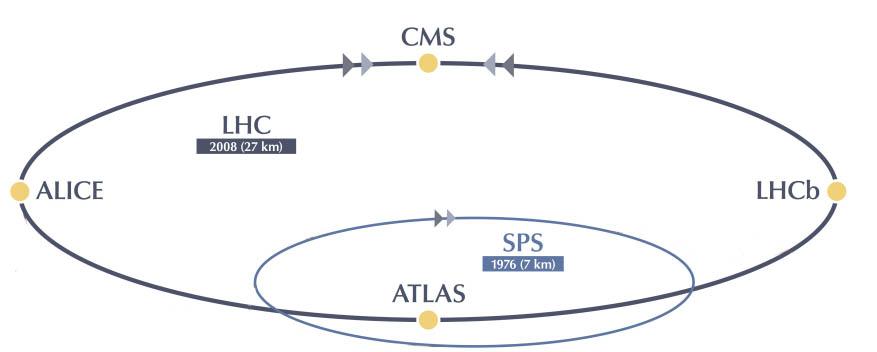 CERN Accelerator Complex, copyright CERN
The LHC & CMS
CMS is one of your detectors on the LHC
General purpose detector designed to identify a variety of particles
Very intense radiation environment
To optimally protect the detector & electronics we study simulated events
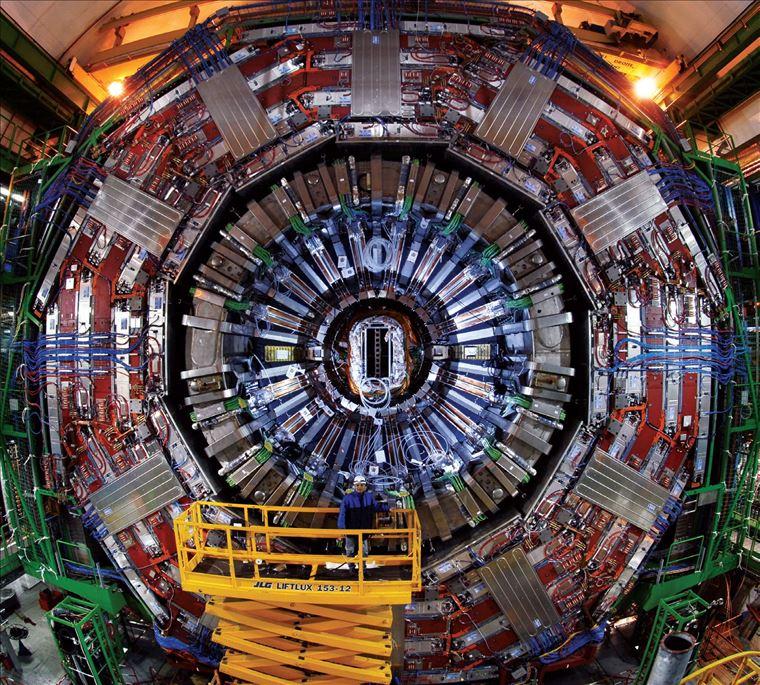 CMS Detector, copyright CERN
Simulations Software
To study the radiation environment we use FLUKA & MARS Monte Carlo Simulation packages.
Variety of particles tracked through Detector
Quantities Scored 
Dose 
Fluence
Electron/Positron
Photon
Muon
Neutral Hadron
Charged Hadron
[Speaker Notes: we are concerned with the amount and type of radiation that comes into contact with the detector. list and explain all the fluences.. neutron fluence nuetral particles...define dose in gy…]
Data Sequence
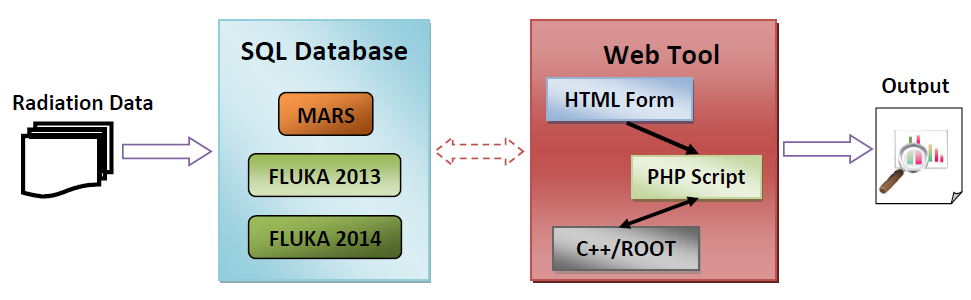 Calculator Web Tool
Three data viewing options:
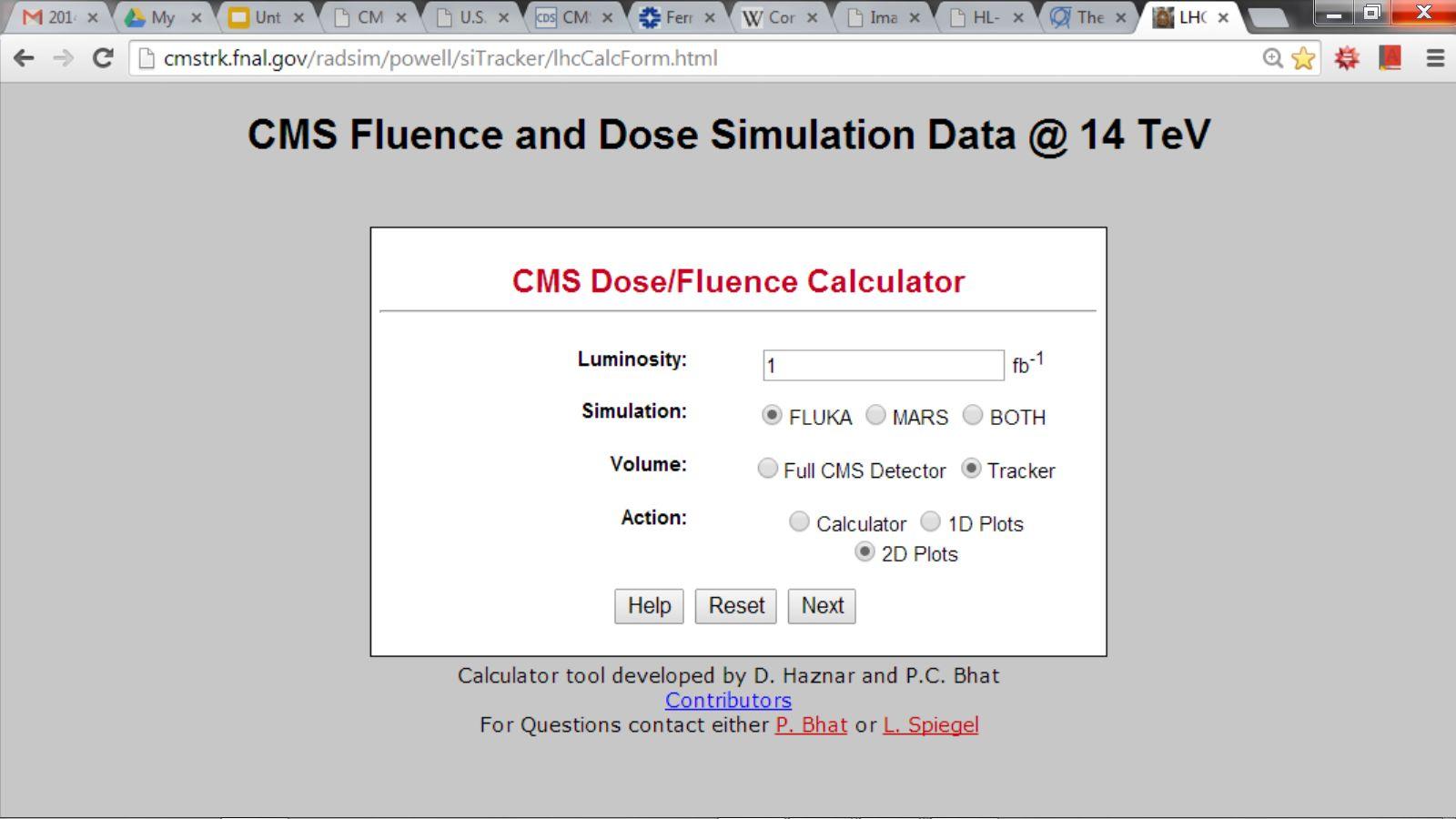 Point Calculator
1D Plots
2D Plots
http://uscms.org/uscms_at_work/dmo/siTracker/lhcCalcForm.html
Web Tool Improvements
Key upgrades to the Web Tool:
User Interface Enhancements
Interpolated Data Return
Multi-File System
[Speaker Notes: talk about goal here]
2D Plots
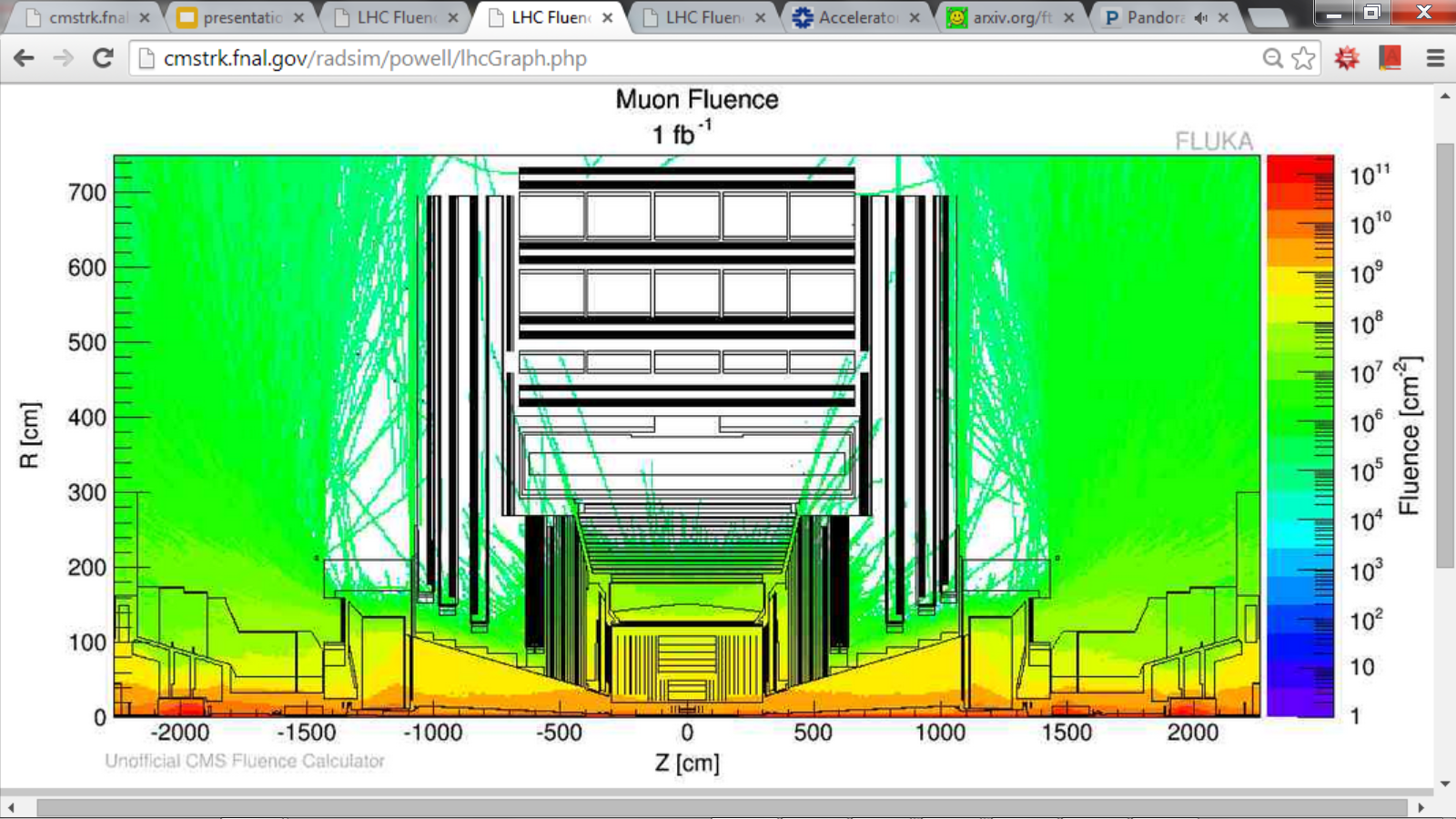 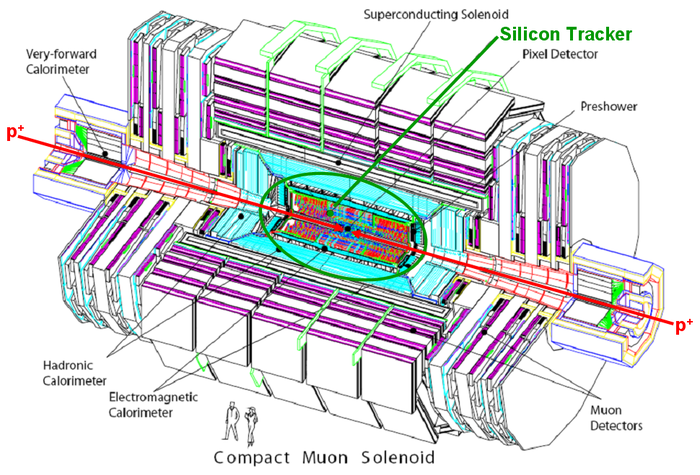 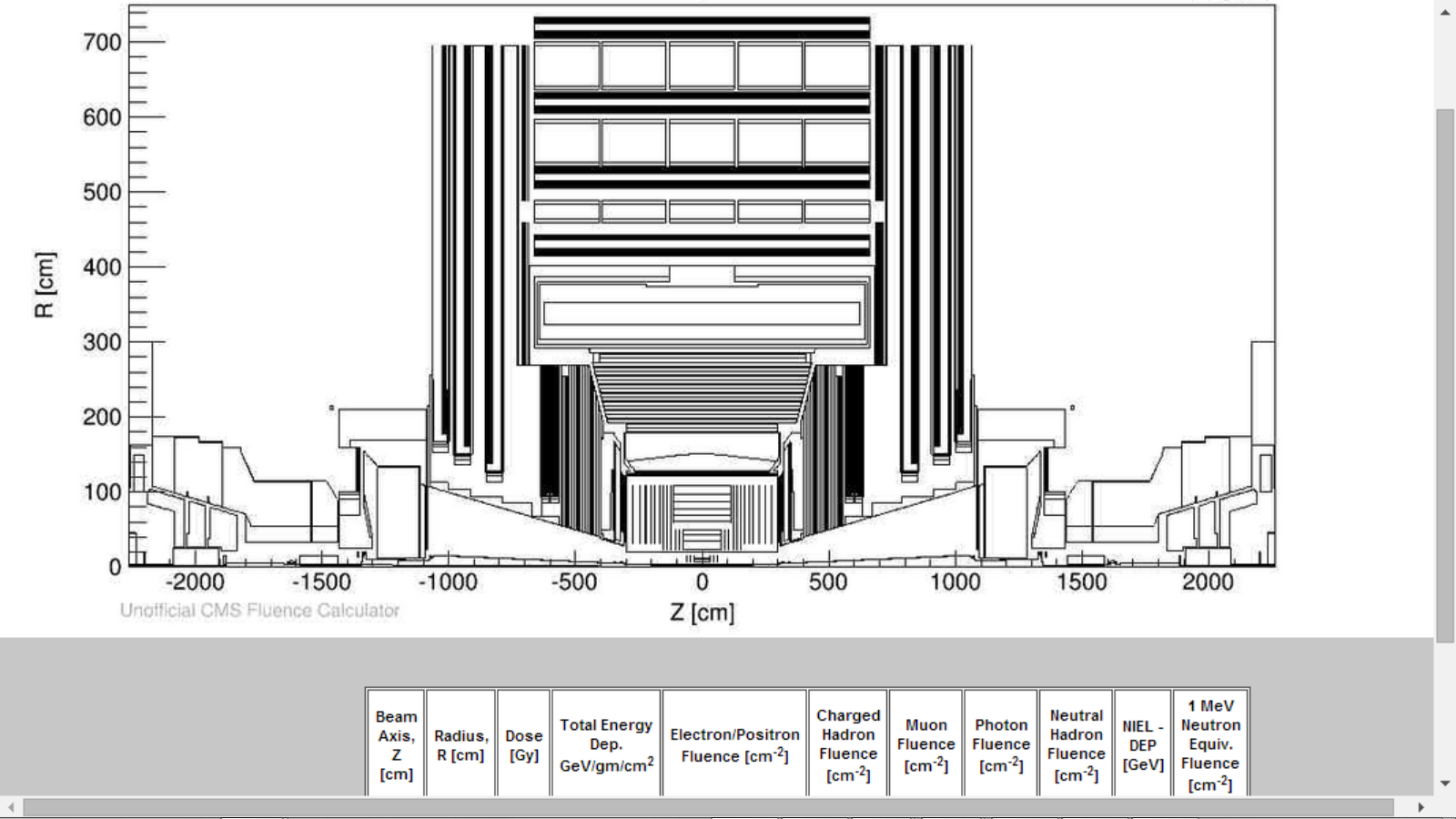 CMS Detector, copyright HEPHY
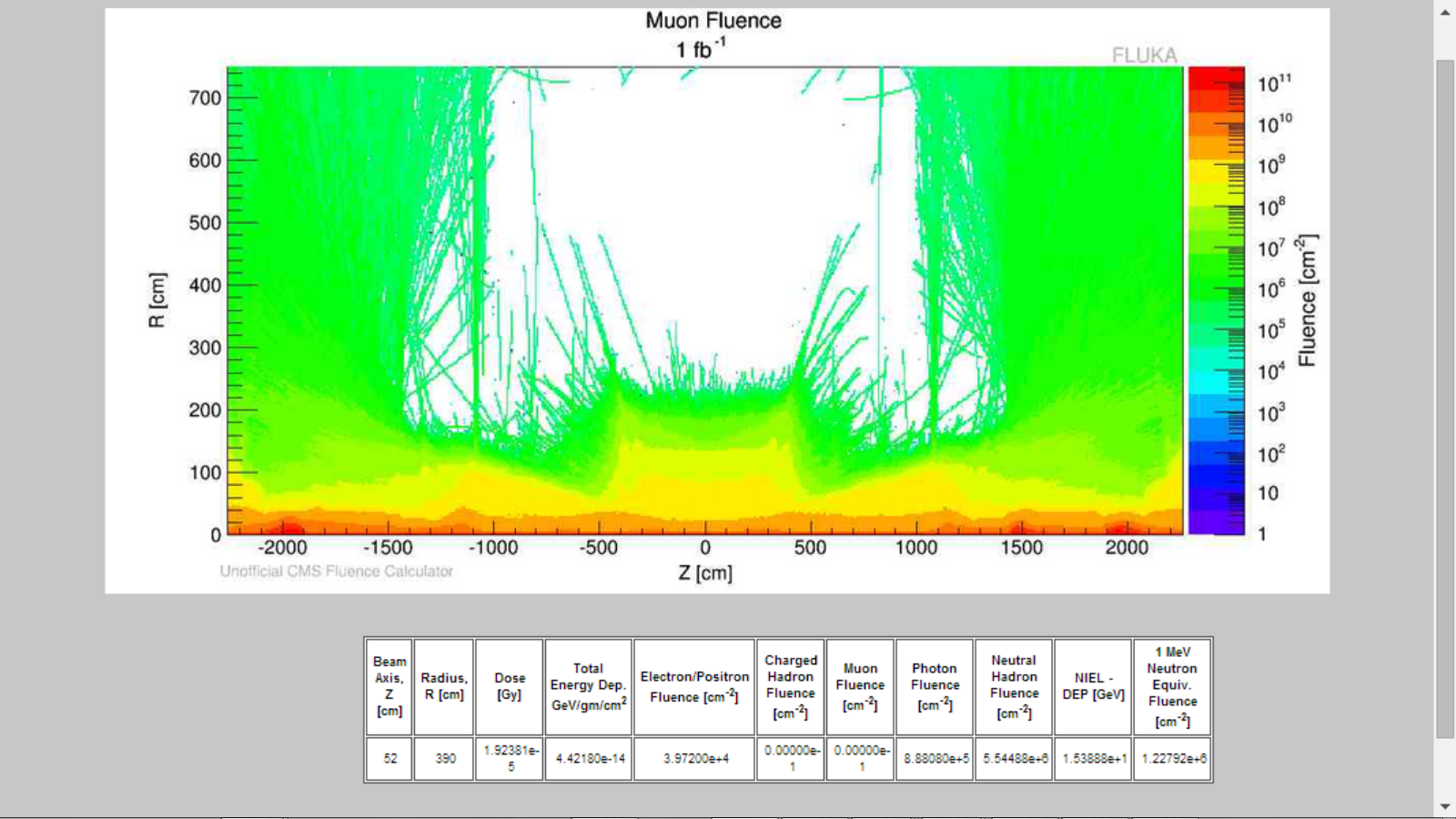 Data Fetch feature displays all particle quantities.
[Speaker Notes: inlcude option for outline  of geometry. show slice pic of detector here]
FLUKA vs. MARS 1D Plots
Added Simulation option allows for MARS and FLUKA comparisons
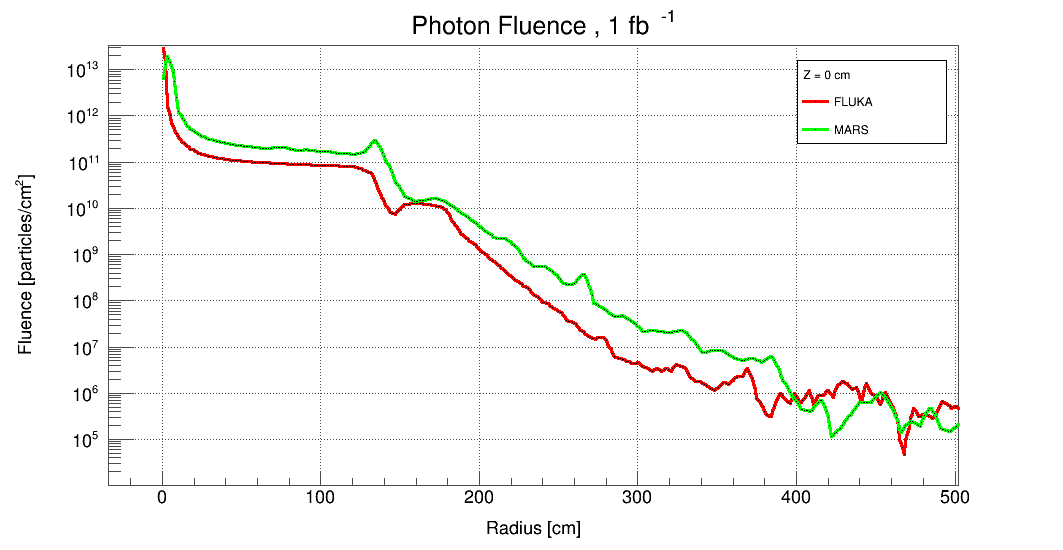 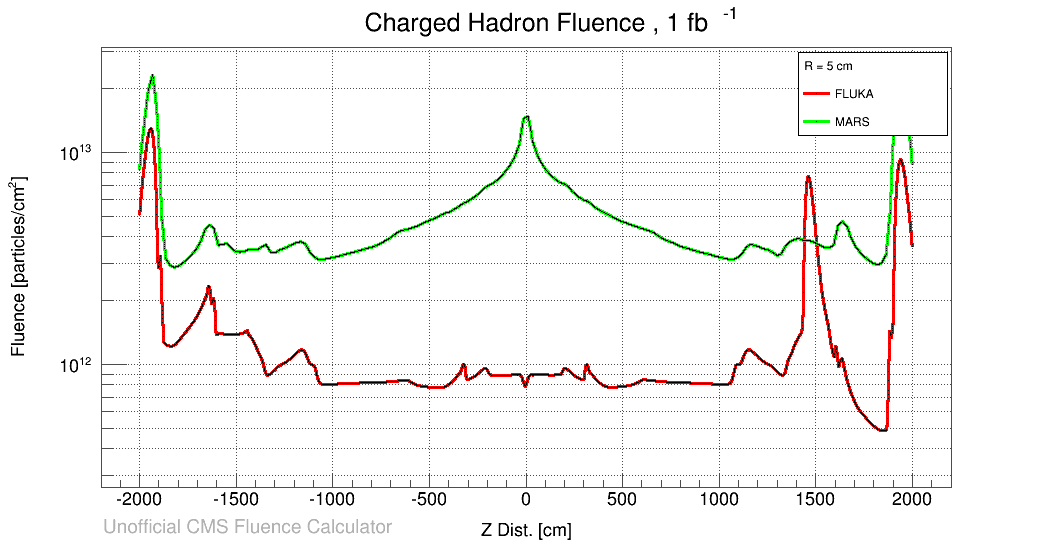 Data Interpolation Extension
Extracted data  from FLUKA database
Geometric Visual
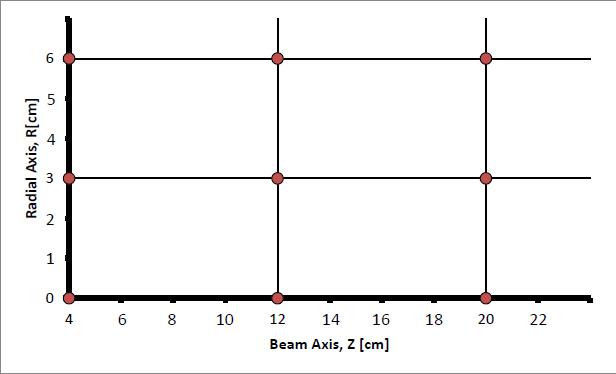 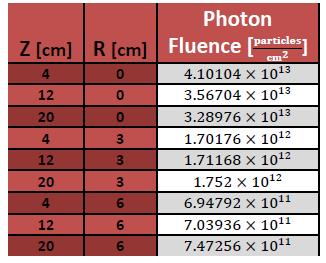 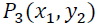 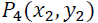 P(x,y)
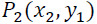 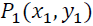 P(x,y)
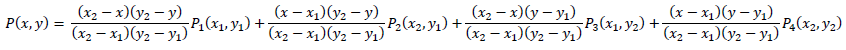 [Speaker Notes: fix equatio, p1]
1D Plot: Standard vs. Interpolated
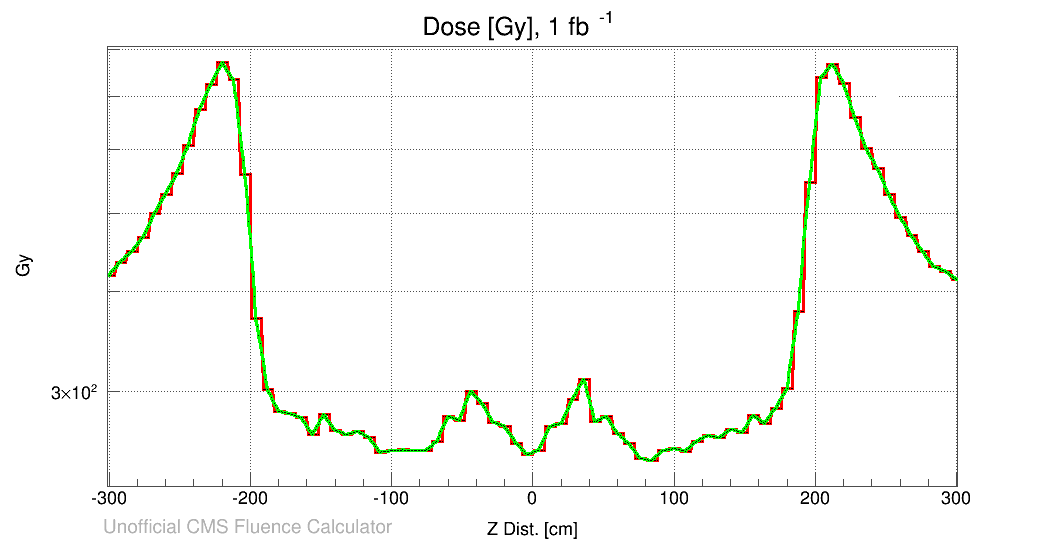 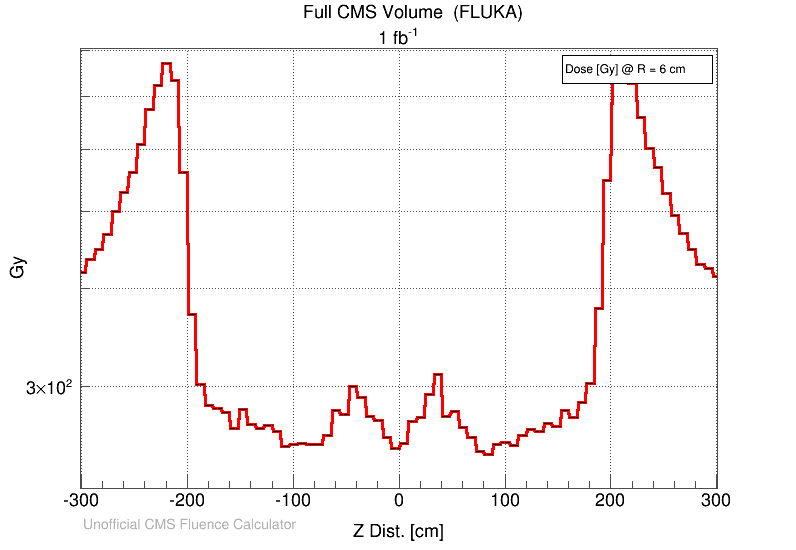 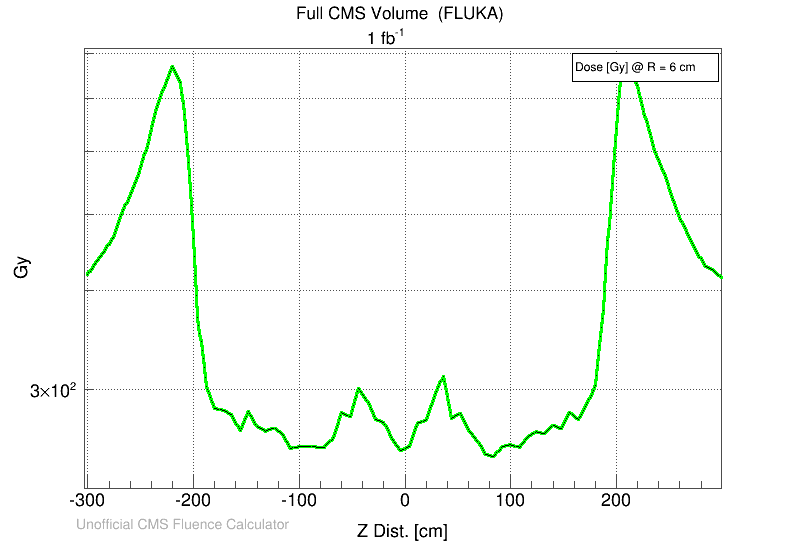 [Speaker Notes: superimpose graphs]
Multi File System
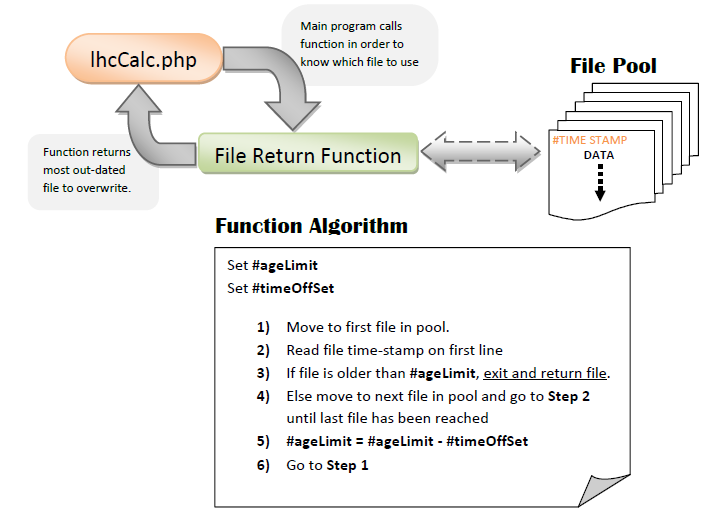 [Speaker Notes: maybe explain file permission problem here if time permits.]
Summary
Simulated radiation data along with the web tool is important for studying the radiation environment of the CMS Detector. 
The Calculator Web Tool has been improved in a number of ways.
Interface Enhancements
Interpolated Data Return
Multi-File System
We were able to compare MARS & FLUKA Simulations with the help of the tool, and are currently investigating the differences.
Special Thanks
Linda Diepholz & the rest of the SIST Committee
Supervisors: Pushpa Bhat & Leonard Spiegel
Co-workers: Graham Stoddard & Sudeshna Banerjee
Mentors: Mayling Wong & David Peterson